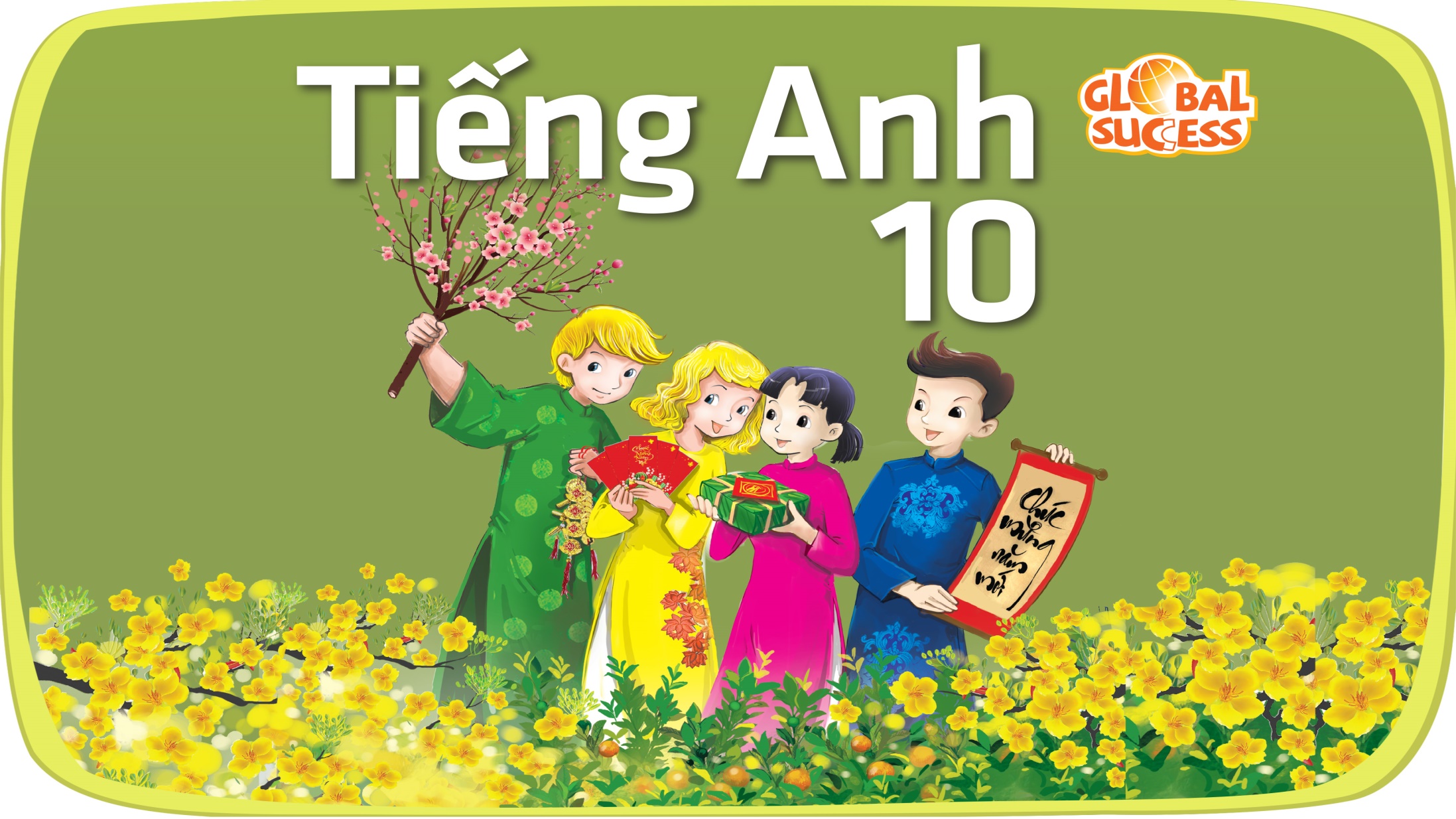 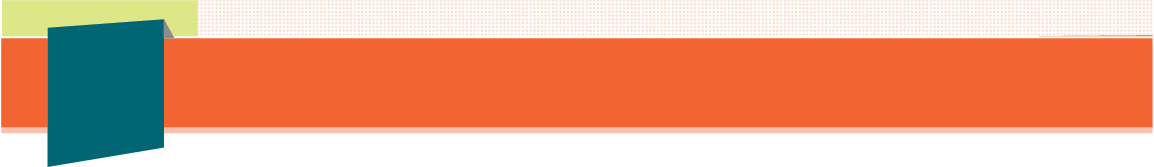 1
FAMILY LIFE
Unit
REVIEW 1
SKILLS (READING AND WRITING)
LESSON 3
Unit
1
1
FAMILY LIFE
Family Life
Unit
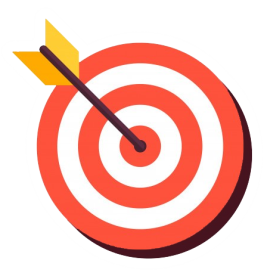 OBJECTIVES
Practise reading for general specific information about gender equality in sports
Practise writing a short paragraph about an international organisation
SKILLS (READING AND WRITING)
LESSON 3
Quizzes
WARM-UP
Task 1: Read the text and match the highlighted words with their meanings. 
Task 2: True or false.
READING
WRITING
Write about an international organisation you have learnt about (e.g. UN, UNICEF, WTO).
Wrap-up
Homework
CONSOLIDATION
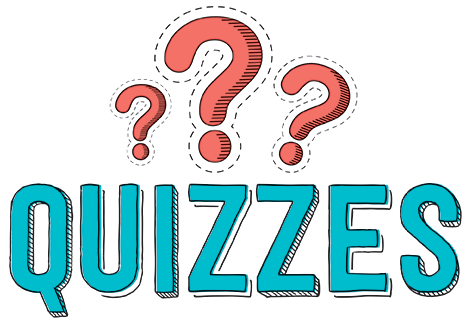 1. In which country did rugby originate?
A. Canada		B. England		C. Pakistan		D. New Zealand

2. What shape is a rugby ball?
A. Perfectly round	           B. Round with divots, like a big golf ball
C. Oval			D. Oval with pointed ends, like a U.S. football

3. What is the traditional/ British word for a rugby field?
A. A rhomboid	B. A rugger		C. A venue		D. A pitch
4. This organisation, formed in 1949, is a military alliance among various North American and European states. 
A. NATO    		B. ANZUS		C. SEATO		D. OECD

5. Where are the headquarters of the United Nations?
A. Belgium		B. Switzerland	C. New York 		D. France
SKILLS (READING AND WRITING)
LESSON 3
Quizzes
WARM-UP
Task 1: Read the text and match the highlighted words with their meanings. 
Task 2: True or false.
READING
READING
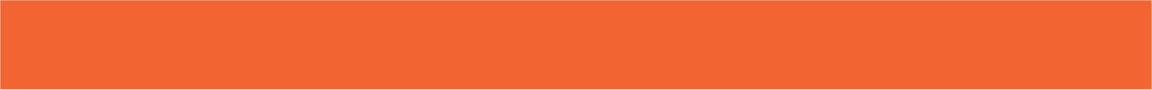 1
Read the text and match the highlighted words with their meanings.
GENDER EQUALITY IN SPORTS
	In the Pacific Island of Fiji, a new sport programme enables both male and female school teachers to receive training as coaches. Rugby, which is often considered a male sport, is creating more opportunities for men and women in Fiji. For Kitiana Kaitu, a primary school teacher from Nasinu, Fiji, it was an honour to become a rugby coach. She has recently qualified as a coach and life skills trainer for this sport programme.
	Sport can be used as a powerful tool to reject gender roles and build a healthy lifestyle. In the Pacific region, rugby is a particularly important sport. Kitiana Kaitu is now one of the highly skilled coaches who are discovering new ways to encourage both girls and boys in Fiji to play rugby
1. having enough knowledge and skills
→ qualified
2. give someone help or support
→ encourage
3. thought in a particular way
→ considered
READING
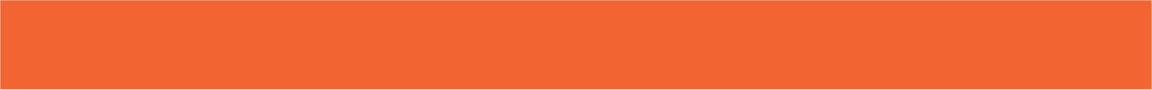 2
Read the text again and decide whether the statements are true (T) or false (F).
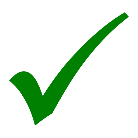 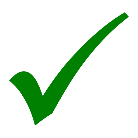 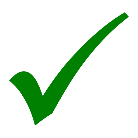 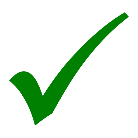 SKILLS (READING AND WRITING)
LESSON 3
Quizzes
WARM-UP
Task 1: Read the text and match the highlighted words with their meanings. 
Task 2: True or false.
READING
Write about an international organisation you have learnt about (e.g. UN, UNICEF, WTO).
WRITING
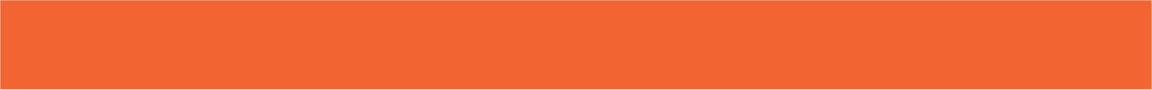 WRITING
1
Write a paragraph (120 - 150 words) about an international organisation you have learnt about (e.g. UN, UNICEF, WTO). Use the outline below to help you.
Sample answer:
UNICEF, also United Nations Children’s Fund, was formed in 1946. It works in over 190 countries to help improve health and education of children. Its main aim is to support the most disadvantaged children all over the world. In Viet Nam, UNICEF aims to protect children and make sure they are safe and healthy, and have access to education. UNICEF has brought many positive changes to Vietnamese children’s lives.
– Introduction: Name of organisation and when it was formed
– Development:
+ What is its role?
+ How does it help our country?
– Conclusion: Summary of the benefits
SKILLS (READING AND WRITING)
LESSON 3
Quizzes
WARM-UP
Task 1: Read the text and match the highlighted words with their meanings. 
Task 2: True or false.
READING
WRITING
Write about an international organisation you have learnt about (e.g. UN, UNICEF, WTO).
Wrap-up
Homework
CONSOLIDATION
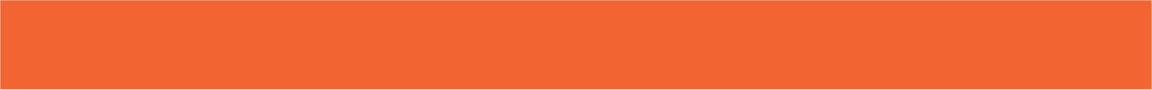 CONSOLIDATION
1
Wrap-up
Practise reading for general specific information about gender equality in sports
Practise writing a short paragraph about an international organisation
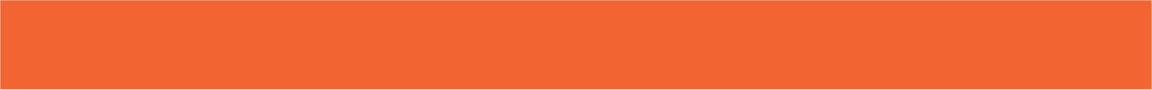 CONSOLIDATION
2
Homework
Prepare for Unit 9 – Getting started.
Do exercise in the workbook.
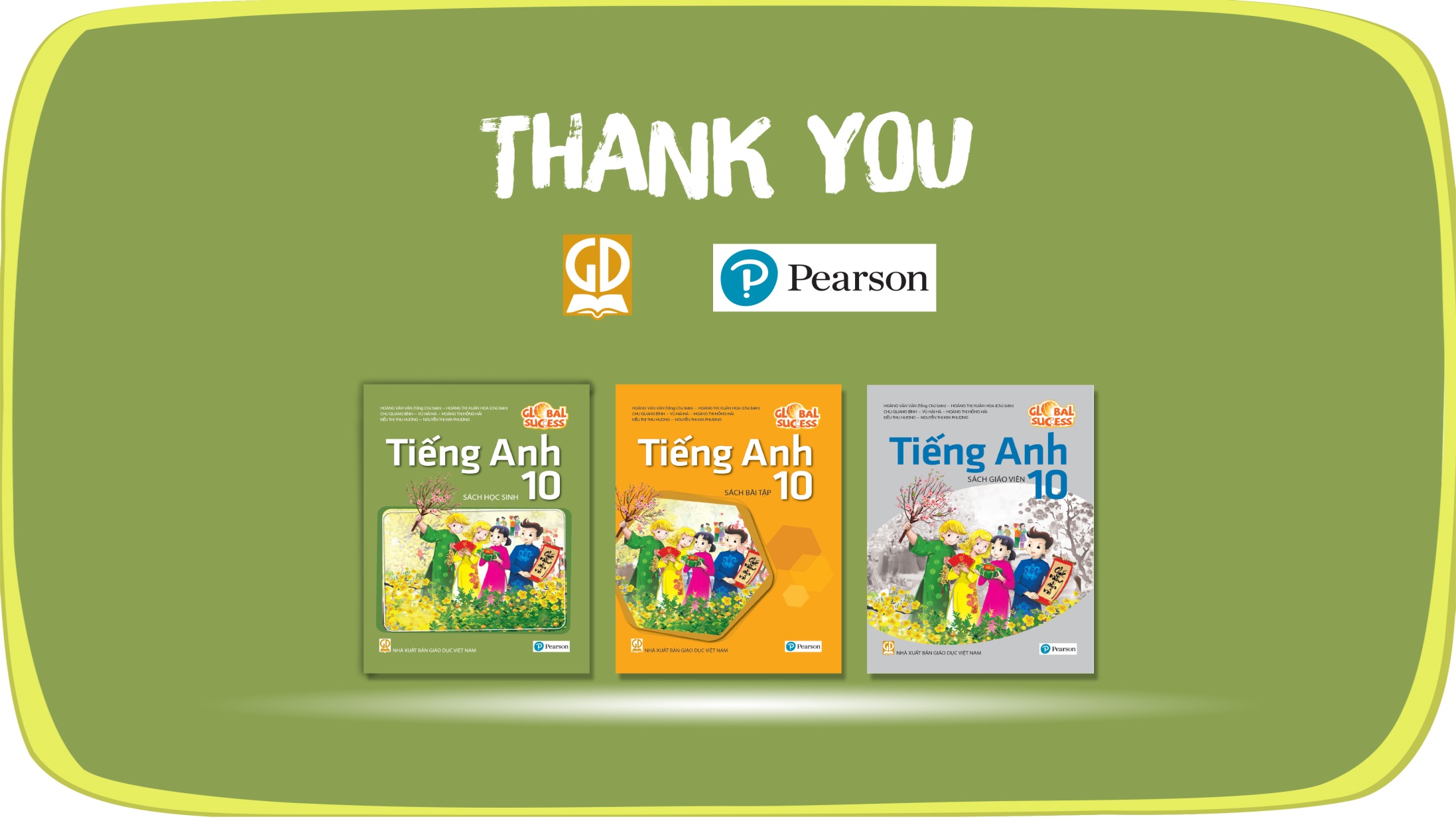 Website: sachmem.vn
Fanpage: facebook.com/sachmem.vn/